Back to Basics with Back Pain-An Overview
Narendra Nathoo, M.D.; Ph.D.; F.C.S.; F.R.C.S.(C); F.A.C.S.; F.A.A.N.S
Staff Neurosurgeon
The Medical Center
Bowling Green
Kentucky
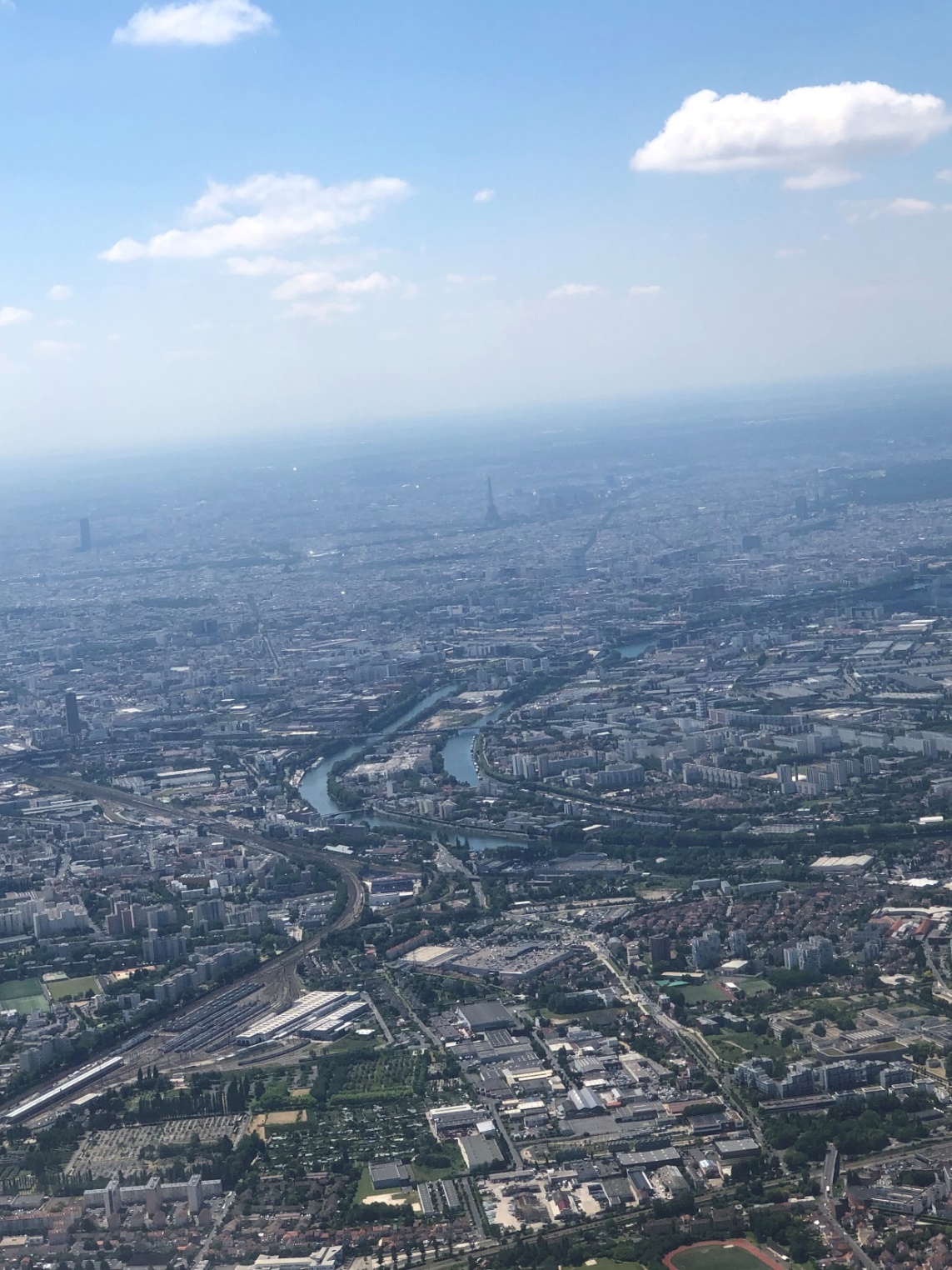 Basics of Spine
Outline:
Anatomy
Pathophysiology
Pathology
Clinical Presentation (signs and symptoms)
Common spinal conditions
MIS spine surgery
Excluded –spinal fractures, Acute spinal cord injury, cord syndrome
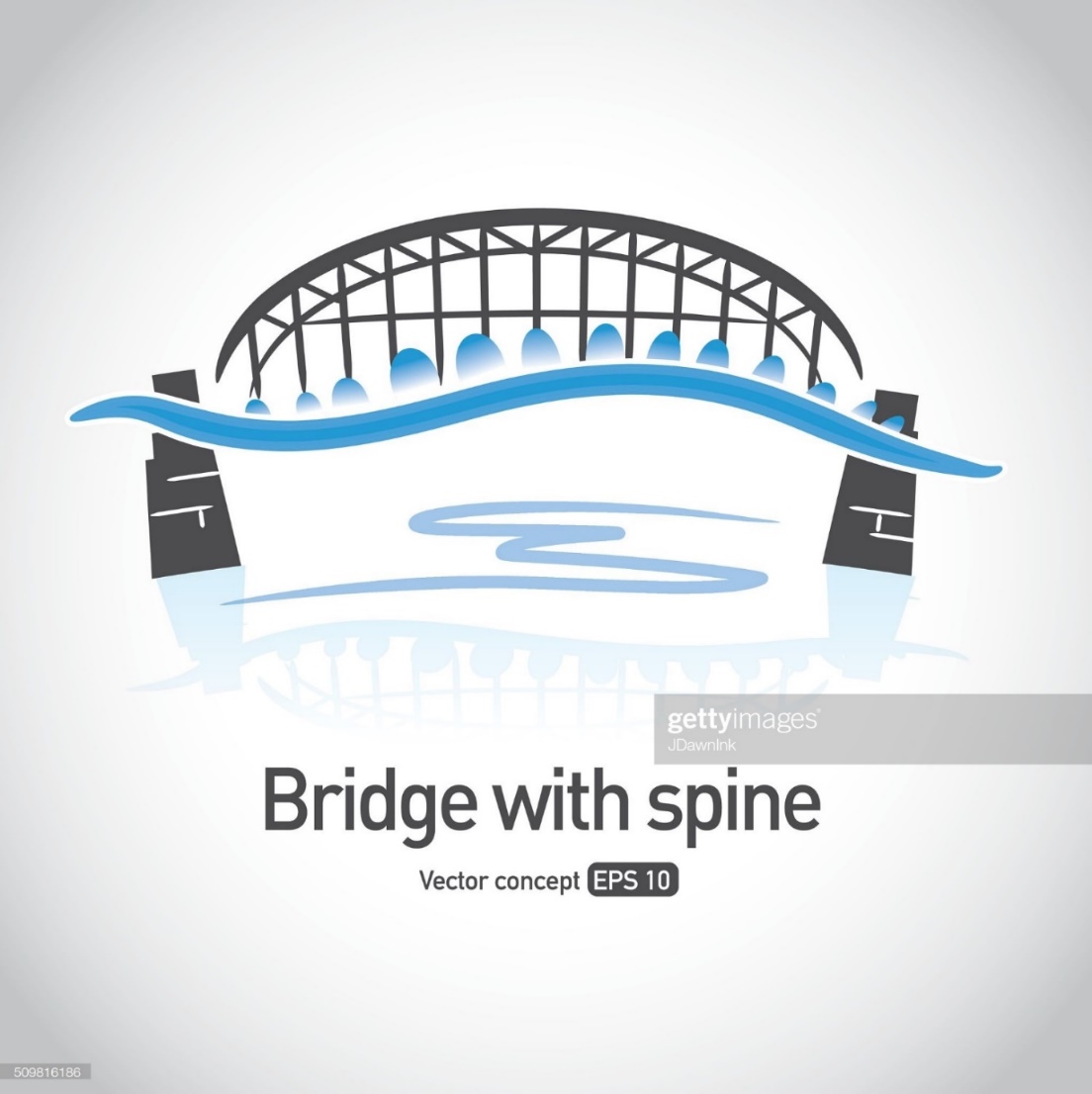 Anatomy
“Bridge in motion”
The functional spinal unit
Nerve roots –Radiculopathy
Spinal Cord –Myelopathy
Ending of spinal cord (adult vs. child)
CSF
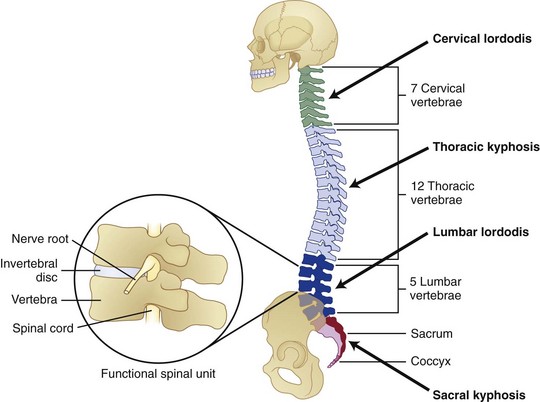 Vertebrae (n=33)  Cervical =7; Thoracic =12; Lumbar =5; Sacral=5; Coccyx = 4

Nerve roots (n=31) Cervical =8; Thoracic =12; Lumbar =5; Sacral=5; Coccyx = 1
Spinal Curves
Babies - Fetal position (single primary curve) 


Adults- secondary curves (lordosis)- 
S shape spine –acts like a spring
Resulting in improved distribution of weight in erect position
Curves keep body’s center of gravity over the hips and pelvis
Spinal Curves
Normal spine –viewed from side (sagittal plane) has physiological curves (impaired sagittal balance
Normal spine –viewed from front (coronal plane ) straight – abnormal scoliosis
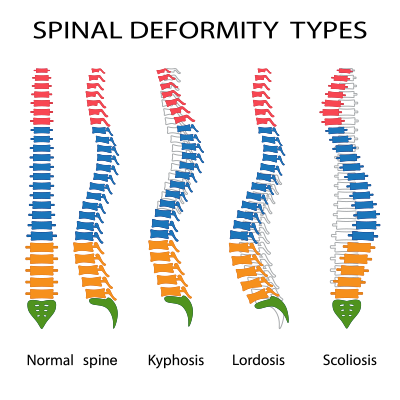 Abnormal Spinal Curves:
Scoliosis
Kyphosis
Kyphoscoliosis

Other regional/global abnormalities:
Exaggerated lumbar lordosis
Impaired sagittal balance
Global Sagittal Alignment/Sagittal Balance
Ideal Spinal Alignment
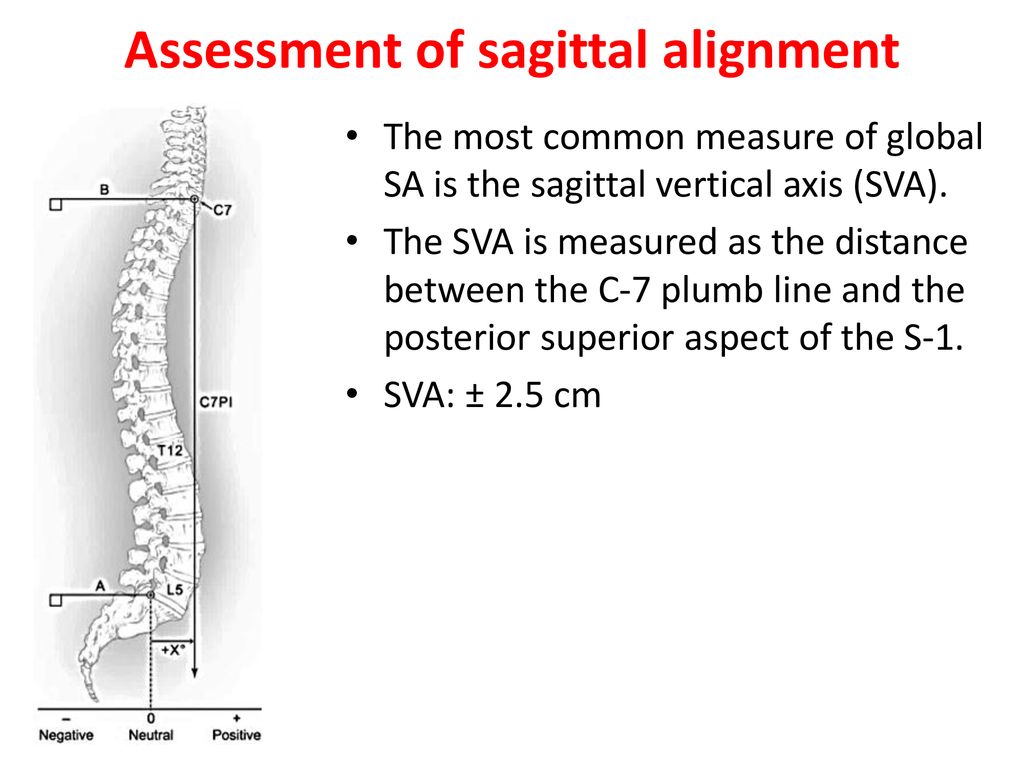 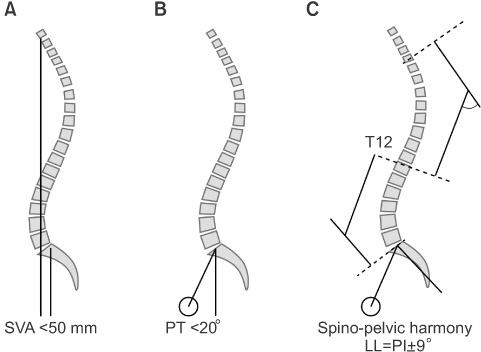 SVA increases with age
Sagittal deformity SVA  ± 5 cm from posterior corner of S1
Concept of Sagittal Balance
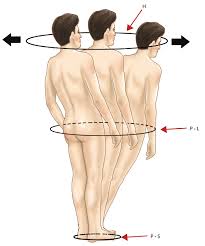 Spinopelvic balance – in sagittal plane –open linear chain linking head to pelvis (erect posture –head-torso-pelvis with in distance)

Dubousset Cone of Economy important in:
Maintaining up right posture
Minimizes energy with standing /walking

Increasing positive sagittal balance causes:
	-position towards periphery of cone
	-increased muscular effort/energy expenditure
	-causes pain, fatigue, disability

If the body is shifted beyond periphery of the cone –external support is required
Dubousset’s Cone of economy
Sagittal Malalignment
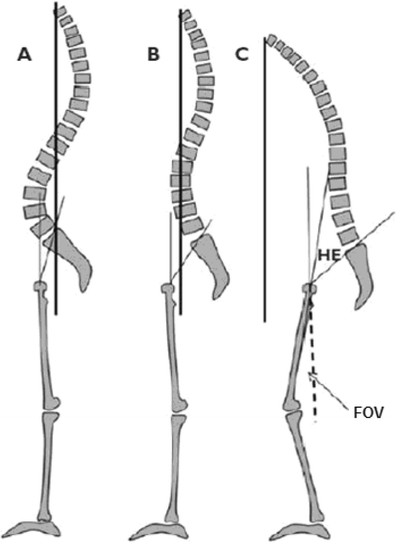 Sagittal imbalance observed:
-Age related changes
- Degenerative disorders
-Iatrogenic and posttraumatic 
-Genetic or metabolic disease processes


Compensation of spinal imbalance in Degenerative disease:
-loss lumbar lordosis & sagittal imbalance compensated by pelvis retroversion (B)
-Neuromuscular control and pelvis insufficient to compensate sagittal imbalance (C)
Spinal Curves- Lumbar Pelvic Harmony
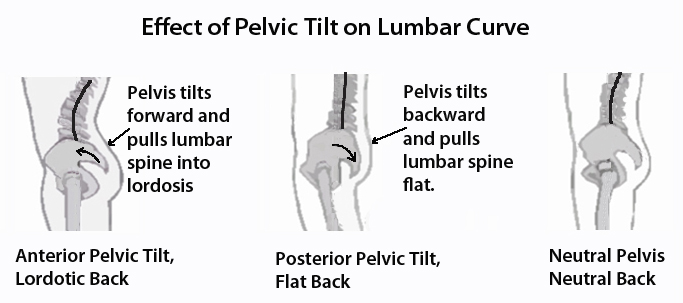 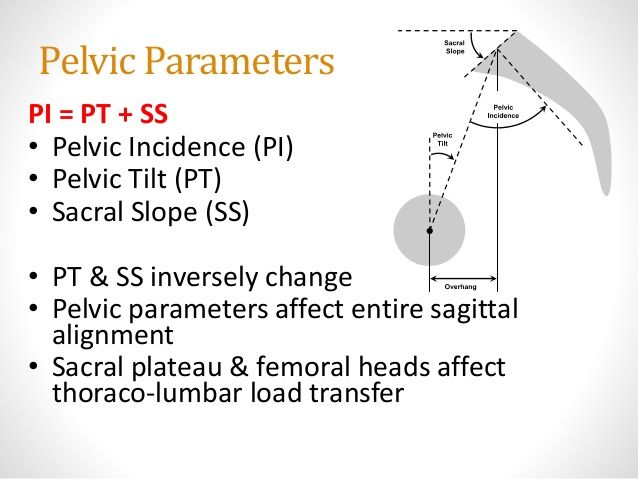 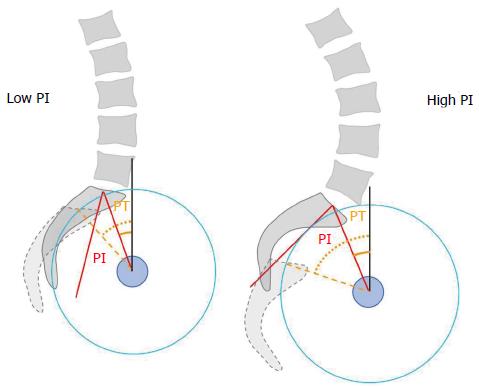 Increased pelvic incidence/Tilt:
Sacroiliitis
Trochanteric Bursitis
Discogenic disease 
Lumbar Isthmic spondylolisthesis
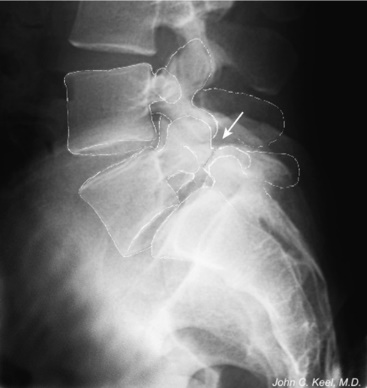 Pars Defect
Abnormal Spinal Curves
Military Neck= loss of cervical lordosis/ straightening of neck

Can present:
“normal MRI” but has neck pain
axial neck pain ± radiculopathy
listhesis
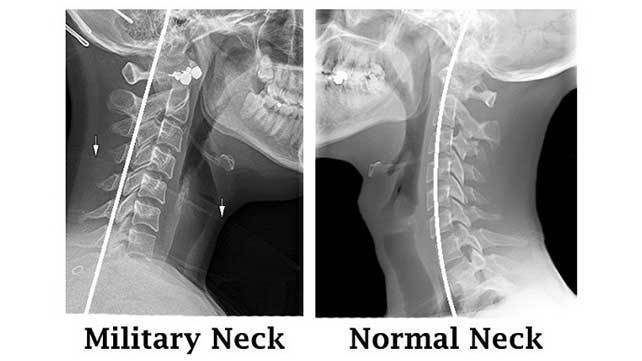 Spinal ImBalance and Falling Risk
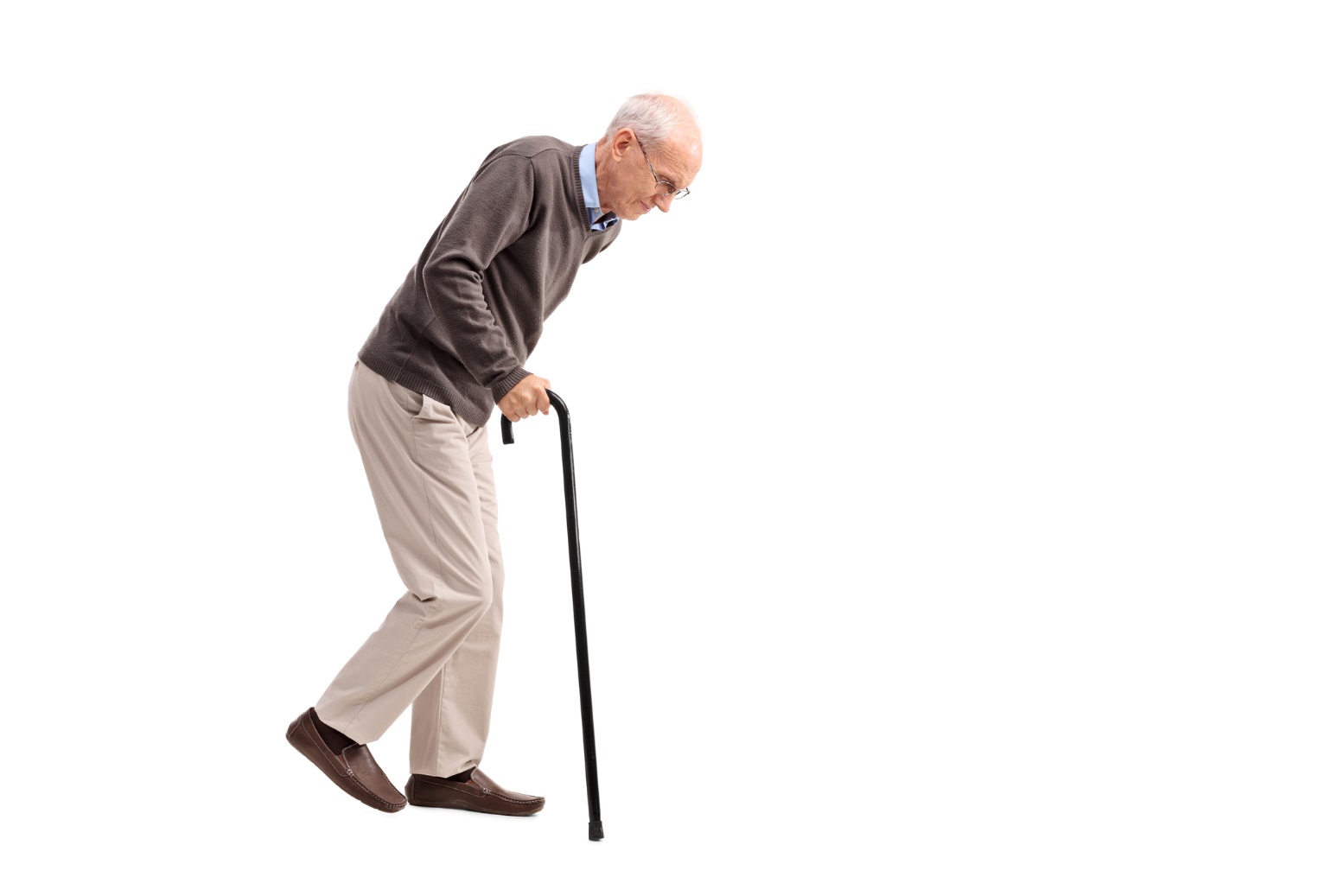 Good Balance ≠ Diabetes
Eyesight
Hair Cells
Intact sensation

Increasing SVA = sagittal imbalance
Multiple falls + Anticoagulants/Anti-platelets  – Risk > Benefits
 Communicate with cardiology –to stop drug and leave on ASA
Outside cone of economy
Neurology
Localize level :
-Muscle /myotome
-Reflex changes
-Dermatomal changes (least reliable)
- Radicular pain – proximal pain and distal numbness
Myelopathy (cervical vs thoracic)- Hoffman's lesion at C6 or above
Symptoms must correlate with Clinical and Radiology findings
Back Pain
Very prevalent – 85% 
Commonest cause –disability < 45 years
Bed rest beyond 4 days not advised
85% no specific cause (1% nerve root symptoms , 1-3% lumbar disc herniation's)
90% improve -1 month (including disc herniation's) even with no treatment
Best treated with non-narcotic and spinal manipulation
Back Pain -  Etiology
Degeneration (disc bulging/herniation; listhesis, pars defect, stenosis)
Fractures (traumatic/ osteoporosis)
Infections and Tumor
Sacroiliac joint dysfunction
Muscle and ligament strain
Malalignment of the spine
Extra-spinal – Uro-Gyn, AAA,
Back Pain -2  History
Location
Type of pain (sharp/dull) vs. Throbbing/burning (nerve pain –DRG compression (Foraminal/Extraforaminal disc herniation)/nerve damage
Radiation of pain 
	- groin (T12/L1, L1/2, L2/3)
	-thigh to knee (L2/3)
	-medial malleolus/ankle (L4)
	-Dorsum foot/big toe (EHL) (L5)
	-lateral foot /sole/calf (S1)
Aggravated by any movement (mechanical pain)
Night pain  - spinal tumor
Spinal claudication – “cart sign”
Switching buttock weight ---SIJ pathology
Back ------back and leg pain ---------leg pain only
History of trauma/lifting 
Past history –back surgery
Fever with recent epidural shots
IV drug abuser
Cancer history
Chronic steroids


EXTRASPINAL
AAA/ dissecting aneurysm
Retroperitoneal pathology (pancreatitis, renal calculi), prostatitis
Female- menses, Pelvic inflammatory Disease, ovarian cyst, pyelonephritis, pregnancy (normal & ectopic )
Back Pain -  Clinical Examination
Inspection-soft tissue trauma/gibbous
Trigger points- myofascial pain (affects the fascia over the muscle)
Point tenderness-fracture
Excruciating back pain
Nerve root tension signs (SLR /Laseques) 
	-Sciatica – Sciatic nerve (L4/5/S1-3)
	-Reverse SLR –upper lumbar disc herniation's (L1/2/3)
	-Crossed –SLR -  large disc herniation
	- “Pseudosciatica” –Hot SIJ –myofascial pain
	-Disc herniation with no nerve root tension signs (location –foraminal/extraforaminal)
Reflexes: knee (L3/4) , ankle (S1)
Back Pain – Lumbar disc herniation's /Radiology:
Plain x-ray (not recommended for routine evaluation unless red flag
 - Just  plain x-rays (AP/Lateral + Flexion /Extension) adequate

MRI – lumbar spine (contrast only if past back surgery)
Provide soft tissue information (discs, spinal cord , nerve roots)
Provides information on tissue outside the spinal column
Non –ionizing, non-invasive

CT /myelogram: contraindication to MRI ( spinal implants, dorsal cord, bladder stimulator, old pacemakers
Back Pain – Annular Tears
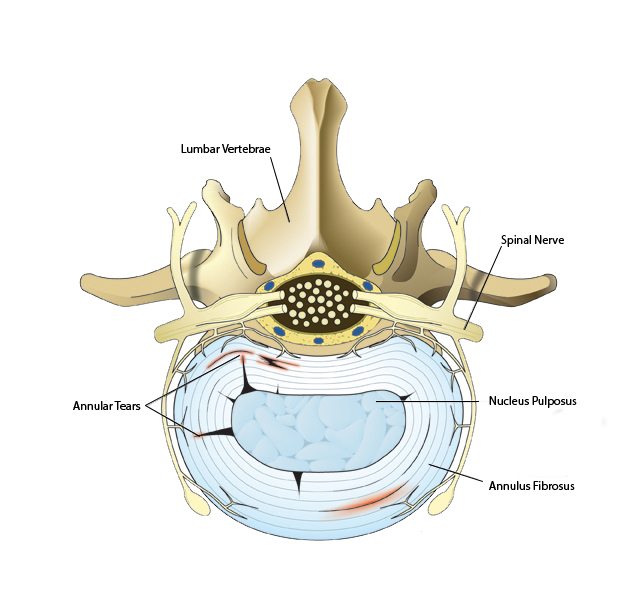 Anatomy
Annulus fibrosus- poorly innervated (outer edges)
Degenerative disc disease –hyperinnervation /more nerve supply –resulting in discogenic pain


Annular Tears
Tear of the annulus fibrosus (covering of disc)
Usually presents with back pain
Present with leg pain -if gel leaks –leg pain (irritates nerve)
Very painful 
May be a prelude to disc herniation
Anatomy of Lumbar Disc  herniation
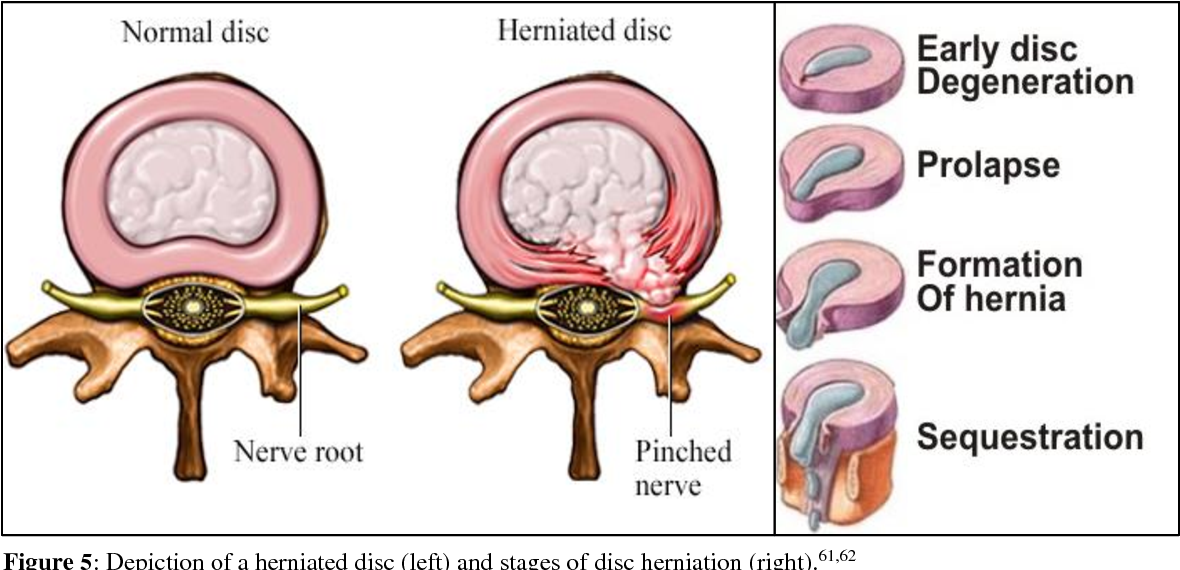 Leg Pain
Back Pain
Types of lumbar disc herniation
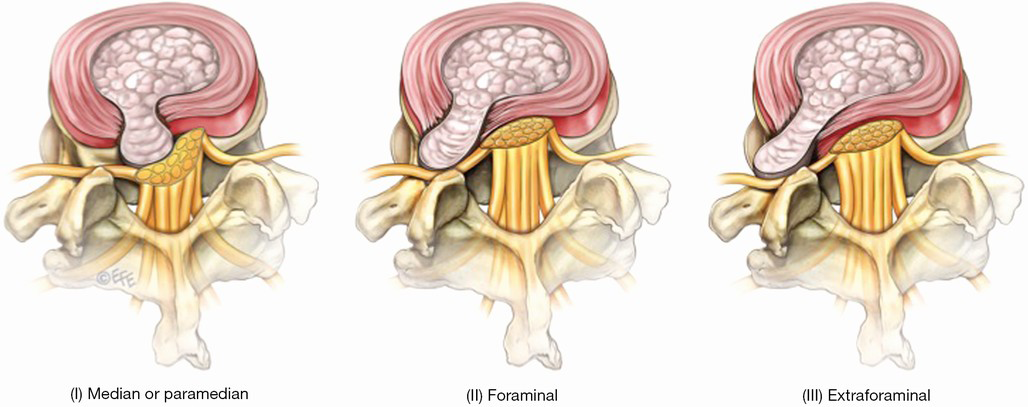 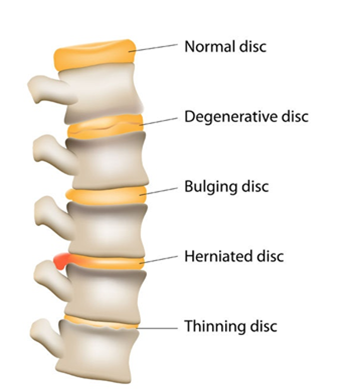 Key differences between cervical and lumbar:
Pedicle and root exit (cervical above numbered pedicle ; thoracic and lumbar below numbered pedicle
Horizontal vs. Vertical anatomy 
	-Cervical –”horizontal exit – same nerve affected with paracentral/foraminal
	-Lumbar –paracentral and foraminal/extraforaminal location affects different nerves
Back Pain - Clinical Examination
Nerve roots exit below the pedicle of its like numbered vertebra in thoracic and lumbar spine (L3 root –will exit at the L3/4 (below pedicle L3 and above pedicle L4)
Back Pain – Non-operative management
Acute episode of Lumbar radiculopathy
-Short course of bed rest (less than 4 days)
-Medrol dose pack
-NSAIDS/muscle relaxers
-PT
-Pain clinic referral –series of epidural steroid shots
Back Pain – Surgical Management
Failure of non-operative management (6 weeks)
Presents with motor deficit (e.g. Foot drop; EHL weakness)
Cauda Equina Syndrome (motor deficit and sphincter dysfunction)
Prefers quick resolution to problem
Cauda Equina Syndrome vs. Conus Medullaris Syndrome
Differential for Foot drop: Common peroneal nerve vs. L4/5 radiculopathy
Foot drop (ankle DF, EHL +/- inversion ) vs. Flail Foot (all muscles paralyzed distal to the knee with deformity)
Most common cause: 
-L4/5 root compression (disc herniation's)- 
-crossing legs –usually females (common peroneal nerve)
-Diabetic mononeuropathy
Check foot inversion (posterior tibialis) and internal rotation of flexed hip (Gluteus medius) –spared in common peroneal nerve, involved L4/5 root
EMG/NCV –help with localization
Treatment
	-L4/5 root pathology- surgery
	-Common peroneal palsy (splint, PT and stop crossing legs)
Spinal Stenosis
Symptoms are usually dynamic / “cart sign”

As a rule – spinal stenosis –does not cause neurologic deficits
Sacroiliitis
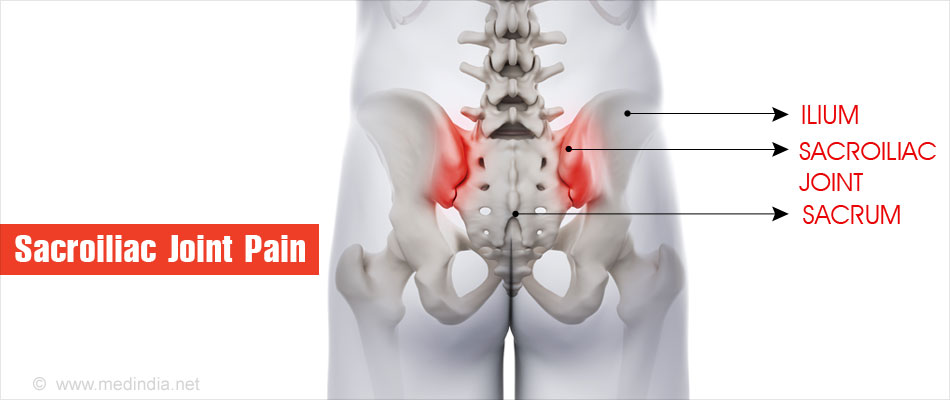 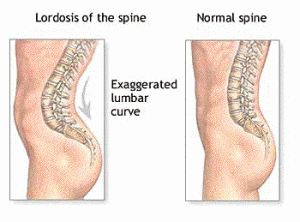 Masquerades as back pain in 15%
History
	- switches buttock weight from side to side
	-Radiates to leg – “pseudosciatica”-myofascial pain

Diagnosis:
-FABER Test, Distraction Test, palpation of joint-with “pseudosciatica”; may have dermatomal changes only (no reflex or motor deficit)
Treatment:
-Steroid pack, PT, Intra-articular steroid shots, Rhizotomy of S1 and SIJ fusion
Cervical Disc Disease –Clinical Presentation
Radiculopathy – pain/numbness in distribution of root innervation (typical for pain to be proximal and numbness/paresthesia’s-distal
	- check motor (lower motor neurons), sensory and reflex changes
Myelopathy- results from compression of the cervical and thoracic spine
	-upper motor neuron signs in lower limbs, increased tone (spasticity); sensory level, Hoffman's, pronator catch, Clonus
Myelo-radiculopathy
Nocturnal hand paresthesia's- compressive peripheral nerve compression (carpal or cubital tunnel)
Cervical Disc Disease
Nerve roots exit above the pedicle of its like numbered vertebra (7 cervical vertebra and 8 cervical nerves)
C3/4 (C4 radiculopathy) results in axial neck and top of shoulder pain-uncommon
Cervical radiculopathy and Carpal/Cubital Tunnel Syndrome = Double Crush Syndrome
Cervical radiculopathy and median /ulnar nerve compressive neuropathy
Nocturnal paresthesia's
Hand numbness with repetitive activity
Positive Phalens/Tinels
As a rule:  always order cervical MRI even if  diagnose compressive peripheral nerve neuropathy
Cervicalgia vs. Shoulder Pain-1
Is it a cervical problem ? 
- C4/5 nerve roots
Pain on top/in shoulder/between shoulder blades

Is it a shoulder problem? Resulting in neck pain
Tendonitis, bursitis, Rotator cuff injuries, clavicle /scapular #

- Is it a combination?
Cervicalgia vs. Shoulder Pain -2
History:
Location/radiation of pain (shoulder-up to elbow)
Cannot sleep on the shoulder
Usually does not go beyond the shoulder
Clinical Examination

-Biceps Reflex , shoulder abduction 
(reduced both pathologies) 

-Provocative tests for shoulder: 
*Empty Can Test- Rotator cuff /Supraspinatus
*Neer –Hawkins – Subacromial/AC joint impingement 
*Lift off Test – Subscapularis - lower border
*Belly Press – subscapularis – upper border
Whiplash Associated Disorders = traumatic injury soft tissues to cervical region (ligaments/muscle/disc/facets joints)
WAD is usually a benign condition requiring little treatment and usually resolves in days to few weeks.
Spinal infections
Presentation: Fever and Back pain
Risk Fx: DM, recent epidural shots, IV drug abuser
Radiculopathy vs. myelopathy vs. combination
High Sed Rate /CRP

Treatment: 
non-operative (antibiotics) vs. Surgical decompression/drainage/Fixation + IV antibiotics
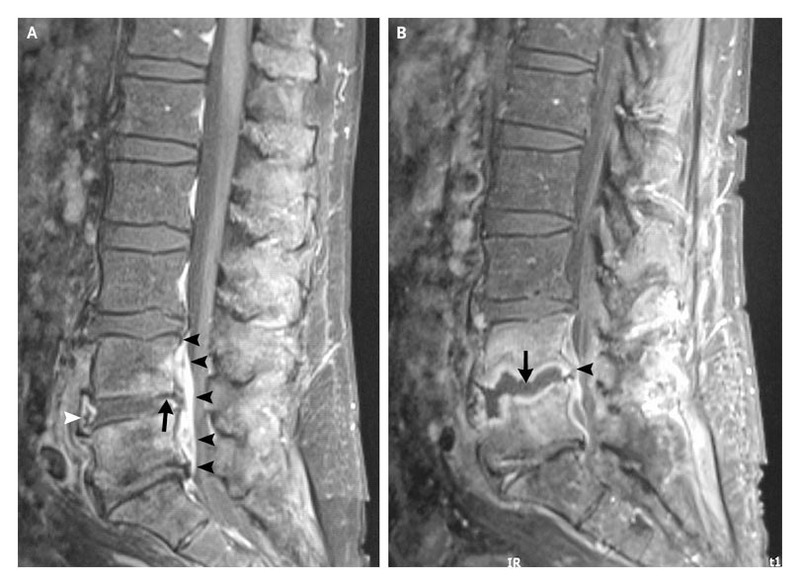 Osteoporotic fractures
Majority treated with bracing, pain medication and m-relaxers, PT
some patients may need hospitalization, treatment of osteoporosis

Surgical Treatment: (Vertebroplasty/Kypohoplasty)
Transpedicular injection of methylmethacrylate
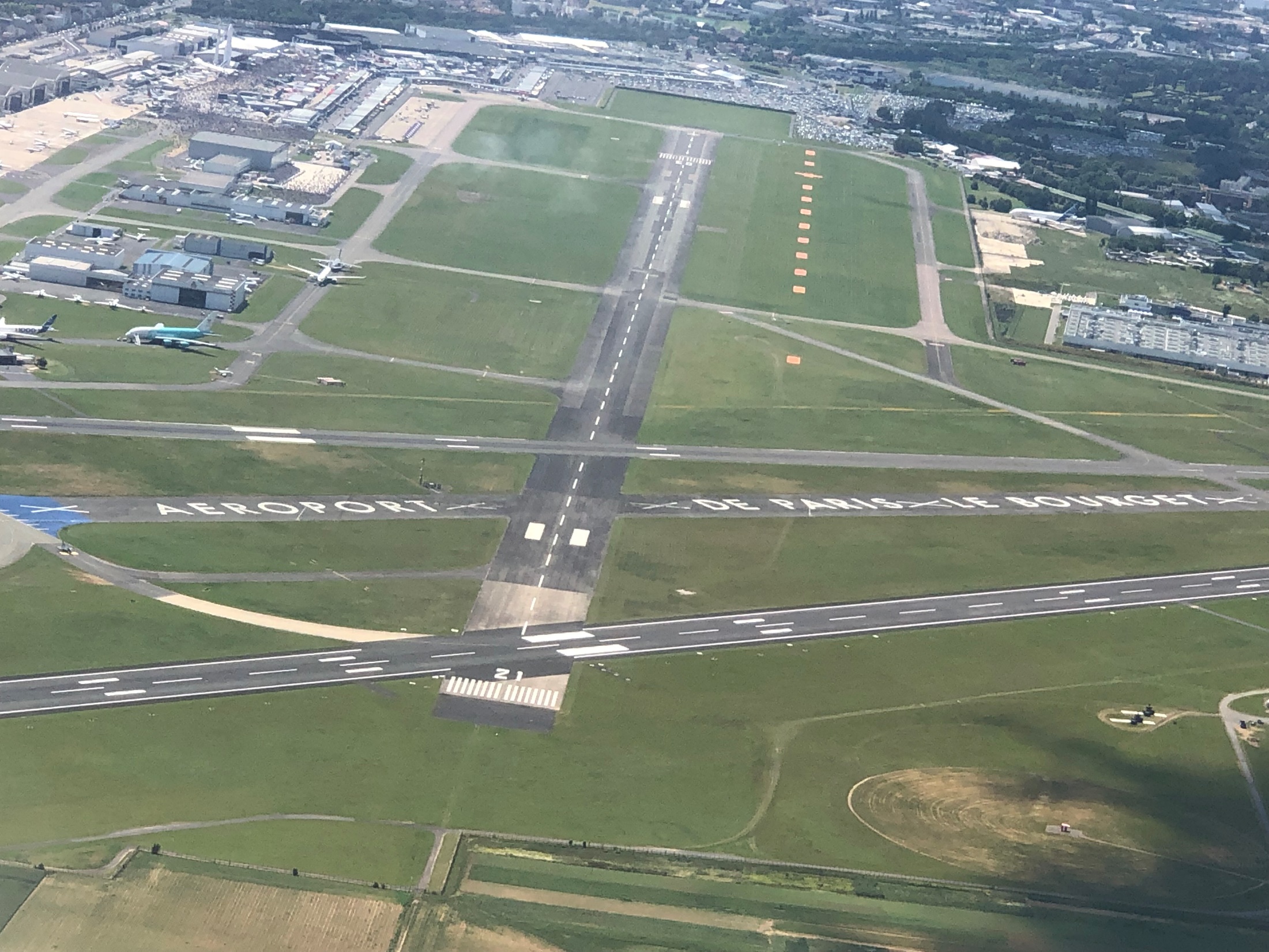 Minimally Invasive Spine Surgery 

Computer Assisted Surgery = Image Guidance 

Computer Directed Surgery = Robotic Surgery